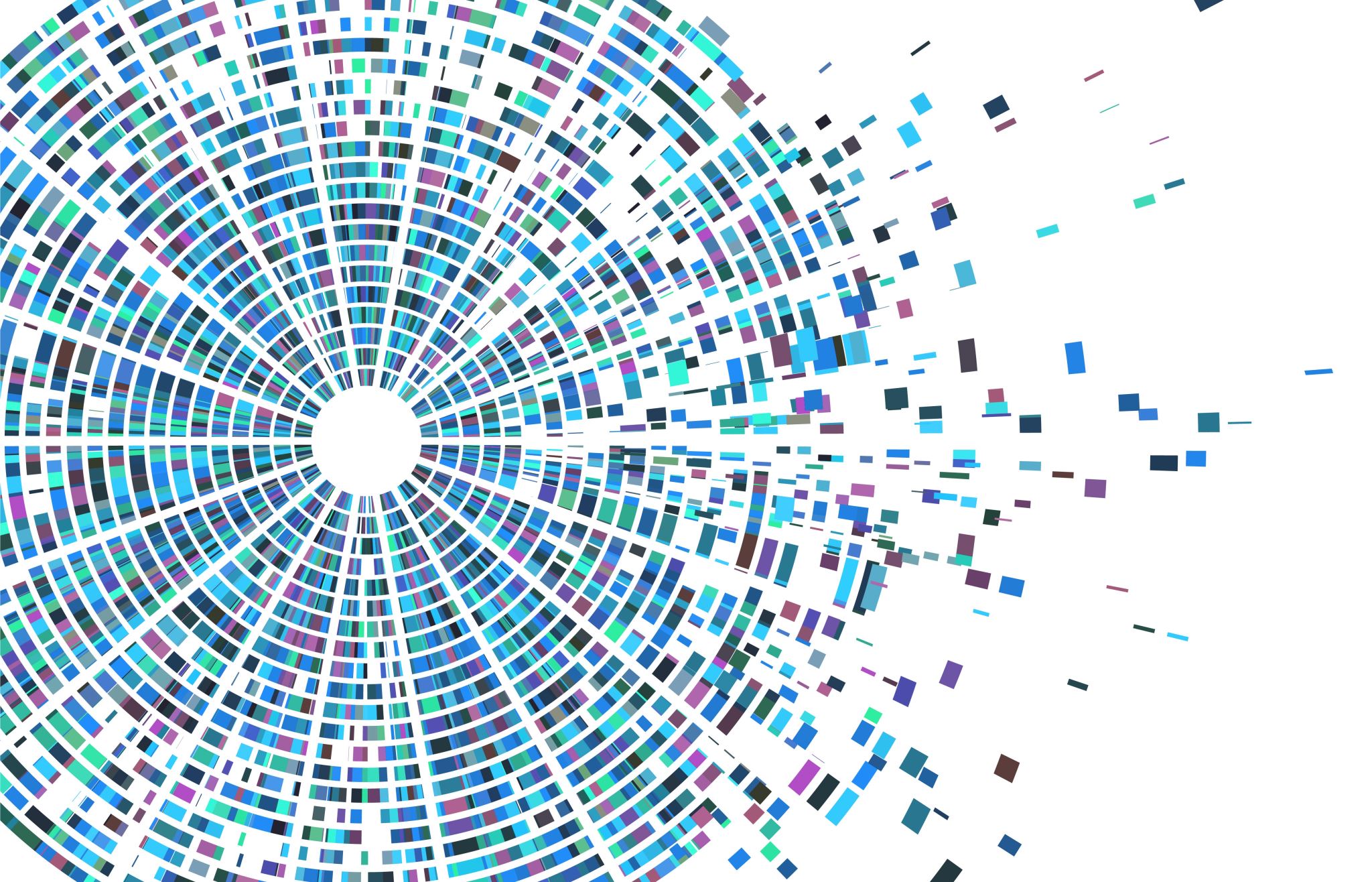 №1 дәрісПсиходиагностика ғылым саласы және практикалық әрекет ретінде
Психодиагностика пәні.
Пән оқытушысы, психология ғылымдарының кандидаты Байжуманова Б.Ш.
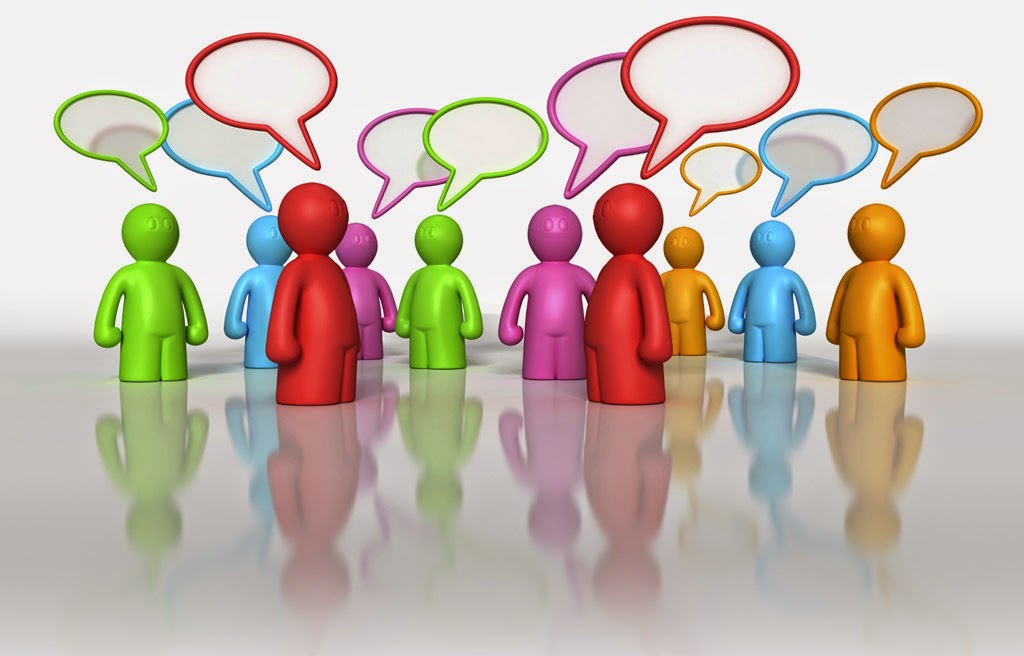 Қарастырылатын сұрақтар:

Психодиагностика  ғылым  саласы  және  тәжірибе ретінде. 
Психодиагностика  психологиялық диагноз  қоюдың әдістері мен амалдарының  ғылыми  жүйесі  ретінде.  
Псхологиялық  диагноз туралы түсінік және оның деңгейлері. 
Психодиагностикалық міндеттердің және зерттеу әдістерінің классификациясы.
Психодиагностика - бұл жеке тұлғаның жеке психологиялық ерекшеліктерін, сондай-ақ адамның өмірлік белсенділігі жүзеге асырылатын әлеуметтік ортаның айнымалыларын бағалау мен өлшеудің теориясын, принциптері мен құралдарын дамытатын психологиялық ғылым саласы. Термині алғаш 1921 жылы пайда болды (Г.Роршах).
Психодиагностика ғылыми сала ретінде адамдардың жеке психологиялық ерекшеліктерін өлшеу құралдарын құрудың теориялық негіздерін жасайды: валидтті және сенімді диагностикалық пікірлерді жасап шығарудың заңдылықтарын, психодиагностикалық әдістерді құру принциптерін және оларды нақты әдістемелер түрінде жүзеге асыру ерекшеліктерін және т.б. қарастырады.
Психодиагностиканы практикалық қолдану: психологтың диагностикалық жағдайларда зерттелушімен байланысу, диагностикалық мәселелерді шешу, психодиагностикалық әдістерді қолдану, психологиялық диагнозды тұжырымдау және дұрыс психодиагностикалық қорытынды жасау қабілетін қамтиды.
Психодиагностика 3 бөлімнен тұрады: 

1. Сәйкес келетін психологияның теоретикалық саласы, соның шеңберінде анықталатын психологиялық көрсеткіш теория жағынан негізделеді
2. Психометрика - психодиагностикалық өлшеу әдістерін негіздейтін және математика-статистика жолымен жасап шығаратын ғылым
3. Психодиагностиканың тәжірибелік қолдану салалары: оқыту мен тәрбиелеу, еңбек саласы (мысалы, жұмысқа қабылдау барысында ), патопсихологиялық зерттеулер, кеңес беру, психотерапия салаларында, соттық экспертиза әр салада өзіндік психодиагностикалық міндеттер болады.
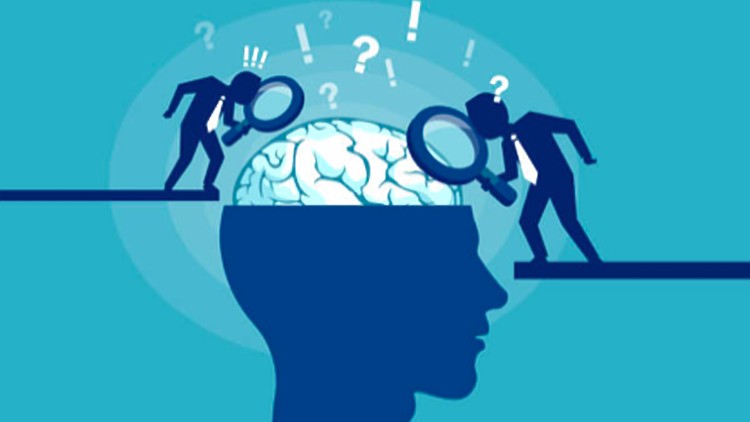 ҒЫЛЫМ РЕТІНДЕГІ ПСИХОДИАГНОСТИКА:
психологиялық құбылыстар табиғатын, психодиагностикада қолданылатын құралдардың жалпы ғылыми және методологиялық талаптарға сәйкестігін зерттейтін;  
психодиагностиканың әртүрлі құралдарына және оларды қолдану процедурларына қойылатын әдістемелік талаптарды жасайтын; 
 практикалық психодиагностика нәтижелерінің дұрыстығы негіздемесін зерттейтін; 
психодиагностика әдістерін құрастырудың негізгі процедураларын жасайтын және олардың ғылымилығын тексеретін ғылыми білім саласы.
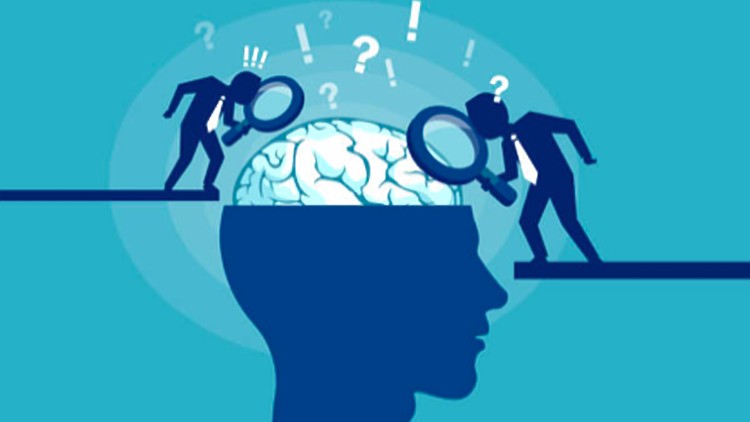 Психодиагностика практикалық қызмет ретінде:
  тұлғаның және топтың психологиялық ерекшеліктерін тікелей анықтау және бағалаудан тұратын әдістер мен процедуралар жүйесінен;
психодиагност ретіндегі психологқа  қойылатын  кәсіби талаптарды;
 психодиагностикалық жұмыстарды жүргізу шарттарына қойылатын талаптарды анықтаудан тұрады.
Психодиагностикалық практика барысында дайын әдістемелермен сыналушыларға тексеру жүргізіледі, оның нәтижесі нақты адамдардың психикалық қасиеттері мен ерекшеліктері  туралы ақпарат алу.
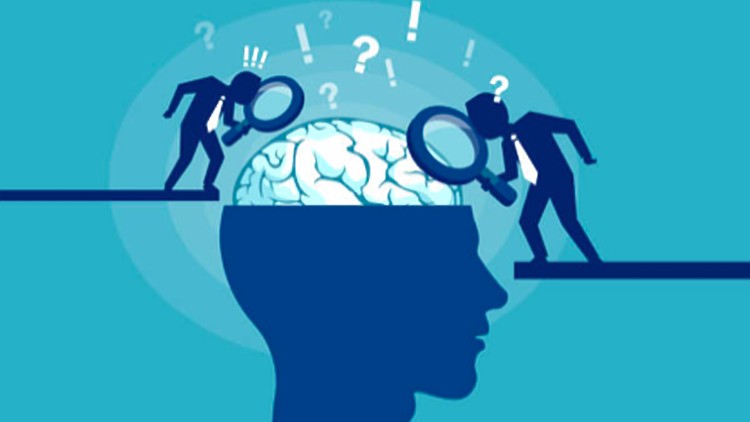 Бодалев пен Столин психодиагностикалық әдістерді келесідей бөледі:
Психологиялық диагноз бұл психодиагностика әрекетінің қорытынды нәтижесі. ПД адамның индивидуалды-психологиялық ерекшеліктерін осы сәттегі қалпын бағалау, пайда болу себептерін түсіну, олардың болашақта дамуын болжау, ұсыныстар беру мақсаттарымен  анықтау мен жүйелі сипаттау болып табылады. 
Л.С. Выготский психологиялық диагноздың 3 деңгейін бөліп шығарды: 
Симптоматикалық. Осы деңгейдегі диагноз адамның жеке дара психологиялық ерекшеліктерін анықтаумен шектеледі. 
Этиологиялық. Бұл диагнозға ерекшеліктерді анықтау, сипаттау мен қоса олардың пайда болу себептері талданады 
Типологиялық. Алынған мәліметтердің, яғни анықталған еркшеліктердің тұтастай тұлғаның динамикалық жүйесінде алатын орны анықталады, яғни адамның тұлғалық еркшеліктері жүйелі түрде сипатталады.
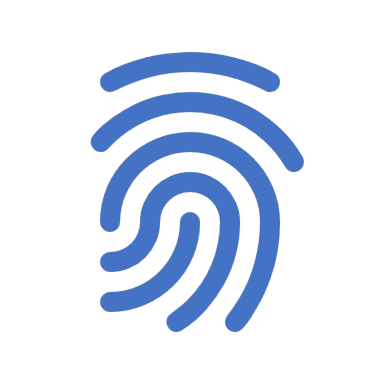 Психодиагностика курсының мақсаты
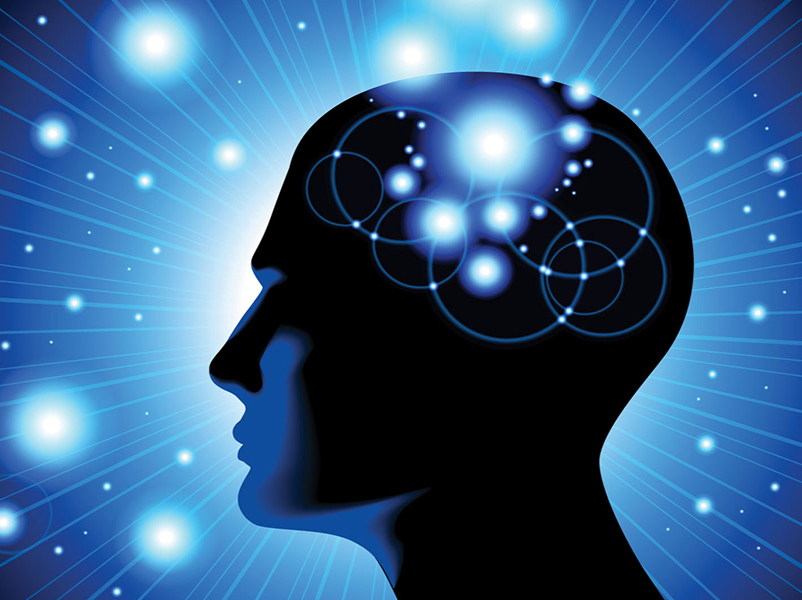 Психодиагностика курсының мақсаты мен міндеттері
Мақсаты – психодиагностиканың негізгі түсініктері мен категорияларын меңгеру және оларды іс жүзінде қолдану. Психодиагностика дербес ғылыми пән ретінде танылады, оның негізгі мақсаты адамның жеке психологиялық және психофизиологиялық ерекшеліктерін анықтау және зерттеу әдістерін жасау болып табылады..
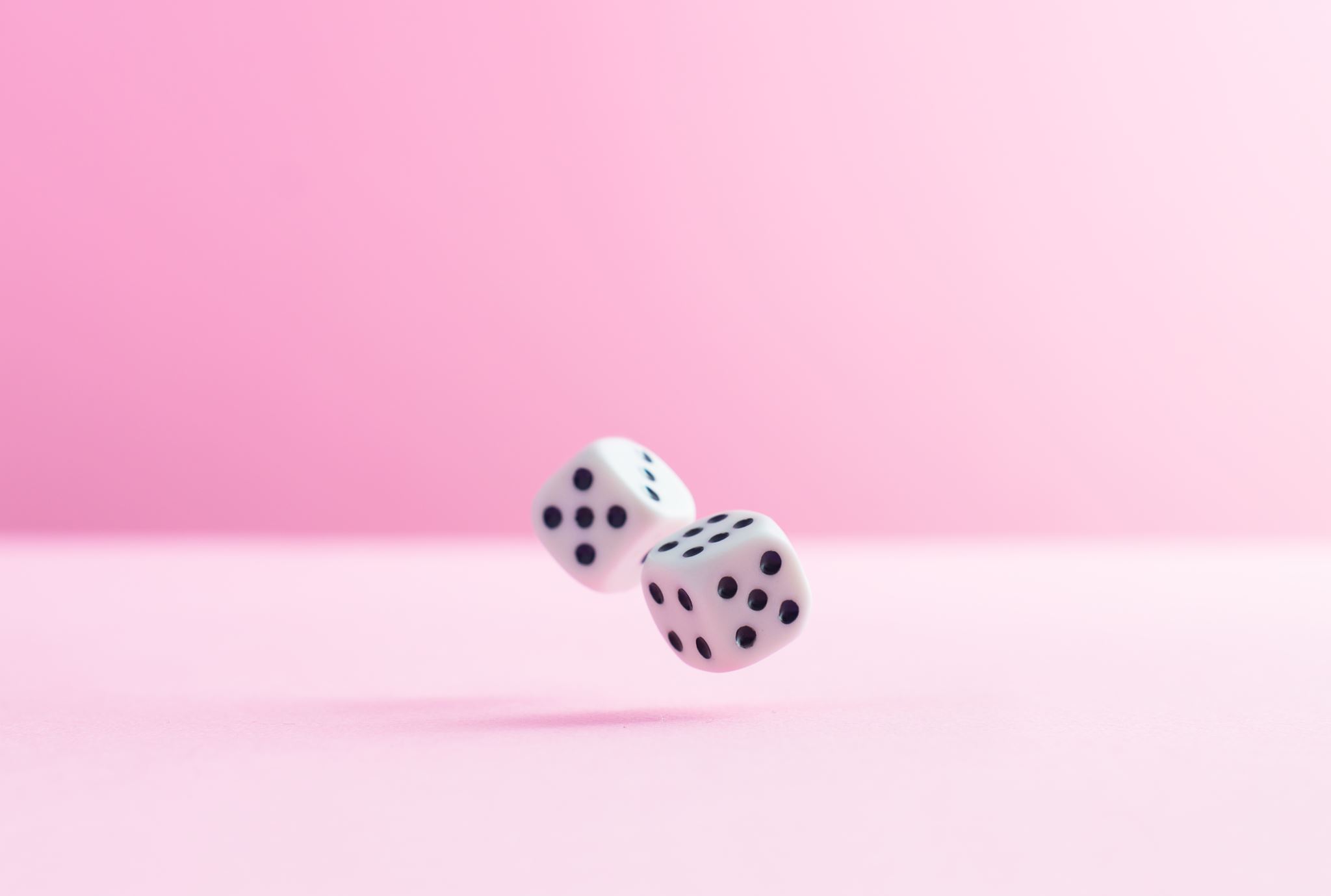 Міндеттері:1. Белгілі бір белгілер бойынша біріктірілген адамдар мен адамдар топтары арасындағы психологиялық айырмашылықтарды ретімен жазып, сипаттаңыз. Психологиялық заңдылықтардың жеке айырмашылықтарға қалай әсер ететінін зерттейді.2. Психодиагностикалық әдістемелерді құру. Әзірлеу ғана емес, сонымен қатар әдістер қанағаттандыратын талаптарды нақтылау, бұл қорытындының шекарасын анықтау, диагностикалық әдістердің нәтижелерін түсіндіруді жетілдіру.
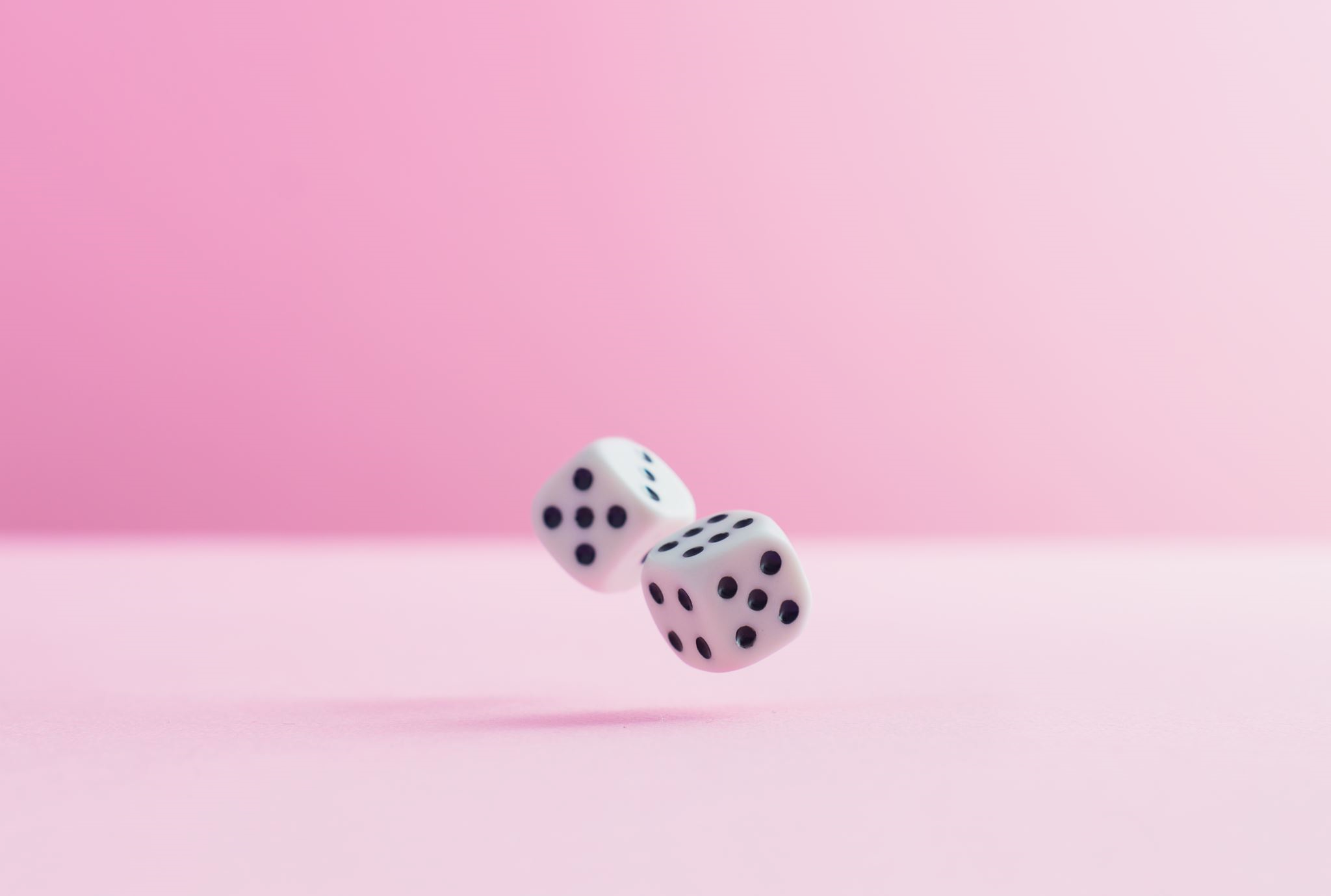 Пәннің міндеттері:
Қазіргі психодиагностиканың концептуалды және методологиялық қағидаларды меңгеру;
Тесттерді құрастыру тәсілдерін меңгеру;
Психодиагностикалық әдістемелермен жұмыс істеумен дағдыларын меңгеру.

Пәнді игеруде студенттер білуге тиісті:
- психодиагностика пәнінің құрылу мен тарихы жайлы білімдер;
- психодиагностика пәнінің қазіргі жаңа мәселелері;
-психодиагностика пәнінің құбылыстары мен процестерінің негізгі заңдылықтары жайлы білімдер;
Психологиялық диагноз кешенді және жүйелі сипатта болады:
симптоматикалық деңгейде  анықталған қасиеттердің (профиль түріндегі) құрылымын сипаттау;
этиологиялық деңгейде  индивидтің ағымдағы психикалық  күйінің себептерін түсіндіру;
типологиялық деңгейде  сипаттаушы жалпылаулардан тұлға теорияларының  гипотетикалық  құрылымдарына көшу. Ол алынған деректерді негіздеуге және сыналушыда болашақ мінез-құлықты болжауға, сонымен қатар психологиялық көмек көрсету үшін бағдарлама жасауға қажет.
Психодиагностикалық қорытынды жасау пәні
психикалық бұзылыстар;
 нормадан ауытқу;
индивид немесе топтың психологиялық айнымалылары, себептері, мінез-құлық ерекшеліктеріне ықпал ететін факторлар.
Психологиялық қорытынды жасау талаптары
психологиялық  қорытынды тапсырыс мақсатына, ақпаратты алатын тапсырушының дайындық деңгейіне сай болуы тиіс;
 қорытынды мазмұны диагностика мақсатынан шығуы керек;
 қорытынды мазмұнына алынған деректерге  байланысты нақты ұсыныстар берілуі қажет;
 қорытындыда психодиагностика үрдісінің қысқаша сипаты енгізілуі керек, яғни қолданылған әдістер, олардың негізінде алынған деректер және оның интерпретациясы болуы керек;
 қорытындыда респодент күйі, сыналушының психологпен байланысының сипаты, тестілеудің стандартты емес жағдайлары т.б.сияқты зерттеу жүргізудің ситуациялық айнымалыларын нұсқау керек.
Ұсынылатын әдебиеттер тізімі
1. Б.Ш. Байжуманова, А.Ж. Кунанбаева, Ә.М. Умирзакова. Психодиагностика. Оқу-әдістемелік құрал. Алматы: «ADAL KITAP» баспасы. 2024, - 417 б. 
2. Яньшин, П. В.  Клиническая психодиагностика личности: учебное пособие для вузов / П. В. Яньшин. — 3-е изд., перераб. и доп. — Москва: Издательство Юрайт, 2020. — 327 с. 
3. Рамендик, Д. М.  Практикум по психодиагностике: учебное пособие для вузов / Д. М. Рамендик, М. Г. Рамендик. — 2-е изд., испр. и доп. — Москва: Издательство Юрайт, 2020. — 139 с. - (Высшее образование). — ISBN 978-5-534-07265-5.
4. Психодиагностика. Теория и практика в 2 ч. Часть 1: учебник для вузов / М. К. Акимова [и др.] ; под редакцией М. К. Акимовой, М. К. Акимовой. — 4-е изд., перераб. и доп. — Москва: Издательство Юрайт, 2020. — 301 с. — (Высшее образование). — ISBN 978-5-9916-9948-8. — Текст: электронный // ЭБС Юрайт [сайт]. — URL: 
5. Психодиагностика: учебник и практикум для вузов / А. Н. Кошелева [и др.]; под редакцией А. Н. Кошелевой, В. В. Хороших. — Москва : Издательство Юрайт, 2020. — 373 с. — (Высшее образование). — ISBN 978-5-534-00775-6
6. Ишанов, П. З. Основы психолого-педагогической диагностики : учеб. пособие / П. З. Ишанов ; М-во образования и науки РК. - 3-е изд. - Караганда : Ақнұр, 2019. - 136 с. - URL: http://elib.kaznu.kz/order-book. - 500 (тираж) экз. - ISBN 978-601-7938-48-2 
7. Жұбаназарова, Н. С. Психодиагностика негіздері : оқу құралы / Н. С. Жұбаназарова, З. Б. Мадалиева, Н. Қ. Тоқсанбаева ; Әл-Фараби атын. ҚазҰУ. - Алматы : Қазақ ун-ті, 2020. - 253, [1] б. - URL: http://elib.kaznu.kz/book/16569. - Библиогр.: 243-251 б. - ISBN 978-604-04-4713-4
8. Практикум по психодиагностике : практикум / КазНУ им. аль-Фараби ; [авт.-сост.: А. И. Гарбер, Д. В. Иванов, С. К. Бердибаева]. - Алматы : Қазақ ун-ті, 2019. - 364 с. - URL: http://elib.kaznu.kz/order-book. - Библиогр.: с. 359-360. - 100 (тираж) экз. - ISBN 978-601-04-3727-2 
9. Непомнящая, Н.И. Психодиагностика личности: теория и практика : учеб. пособие для вузов / Н. И. Непомнящая. - М. : ВЛАДОС, 2003. - 188, [4] с. - (Учеб. пособие для вузов). - URL: http://elib.kaznu.kz/order-book. - ISBN 5-691-00479-4
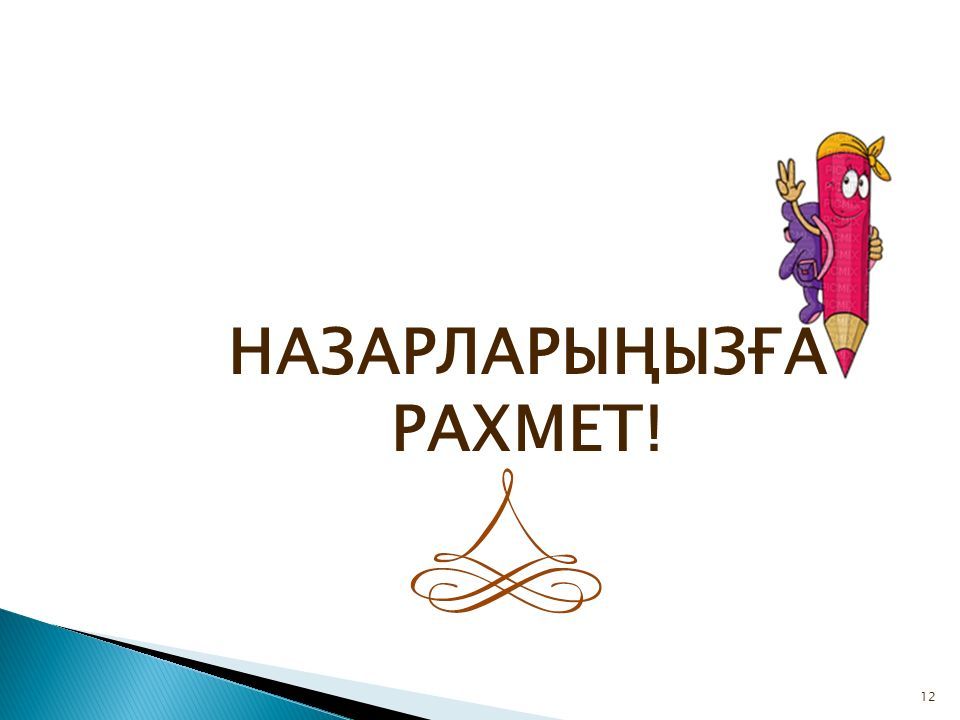